Masterclasses: aide-mémoire pour l’exercice WZH
1.  Si on a un neutrino  (ETM > 20GeV/c)
2.  Si on a exactement un lepton (m ou e)
Les particules dont vous disposez
 Trait rouge = m
 Trait jaune = e
 Flèche jaune = énergie transverse manquante (ETM)
La charge des particules
 Sens horaire =   +
 Sens anti-horaire=  -
Quand a-t-on un neutrino?
1.  Si on a exactement deux leptons de même famille et de charges opposées.
1.  Si on a exactement  2 photons
1.  Si on a exactement quatre leptons pouvant former 2 Z.
 ETM < 20GeV/c = pas de neutrino
Quand a-t-on un candidat W?
 ETM > 20GeV/c = neutrino
Quand a-t-on un candidat Z?
Quand a-t-on un candidat H?
 Comment remplir la feuille Excel pour un candidat W?
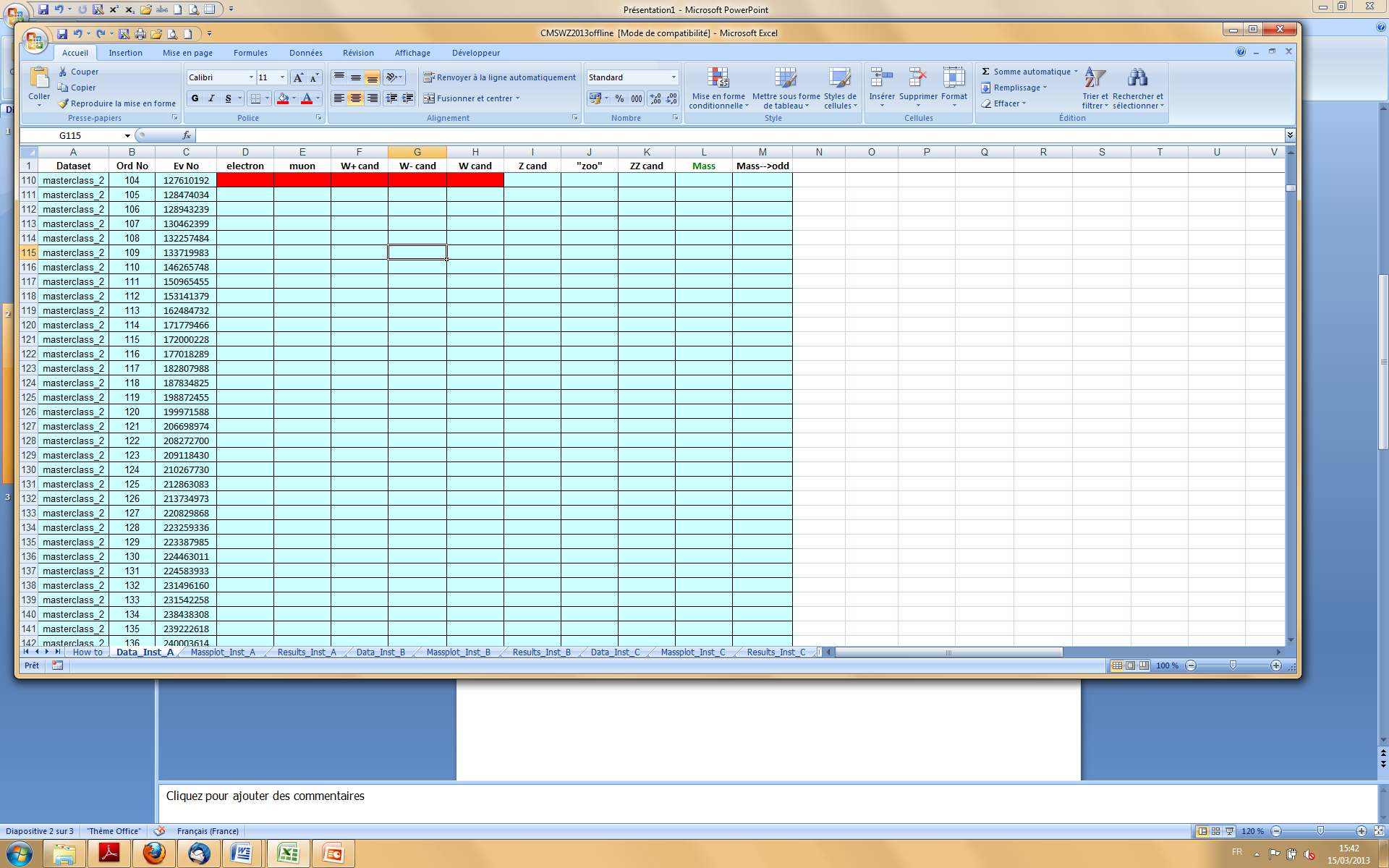 1 si le lepton est un e
1 si le lepton est un m
1 si +
1 si -
1 si pas de signe
On ne remplit ces 2 cases que pour les W
H
H
 Comment remplir la feuille Excel pour un candidat Z?
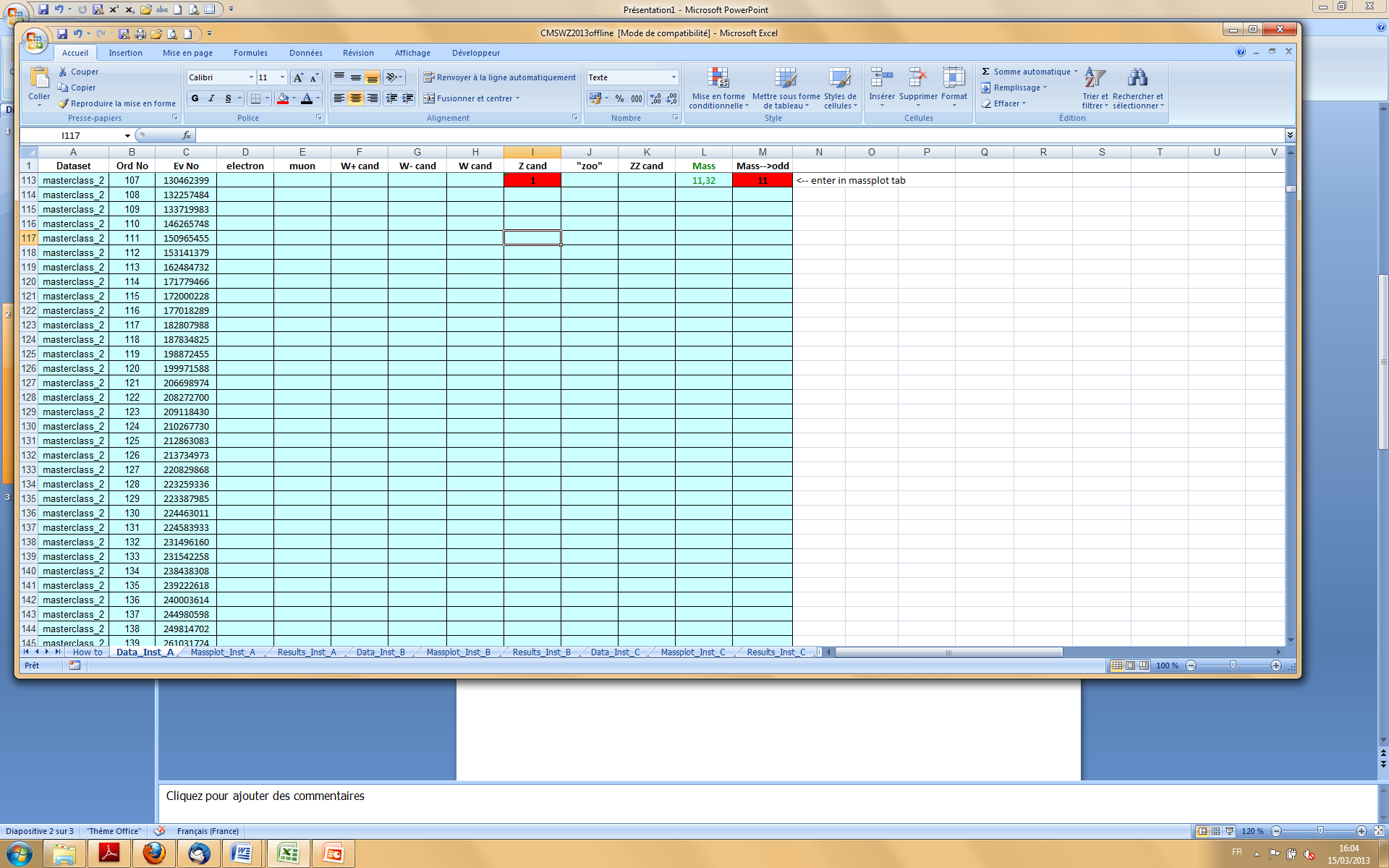 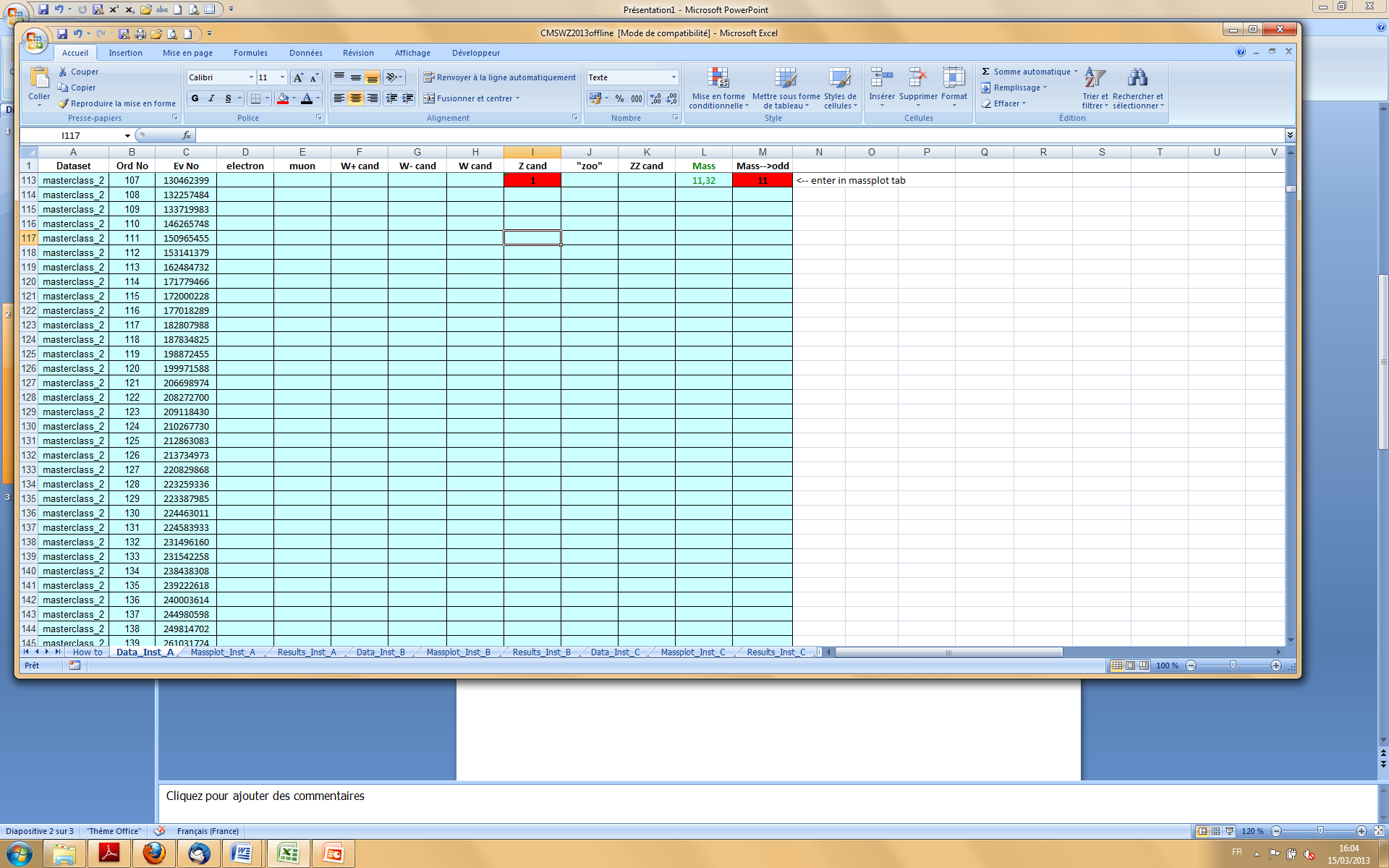 Masse arrondie au nombre impair le plus proche
 Comment remplir la feuille Excel pour un candidat H?
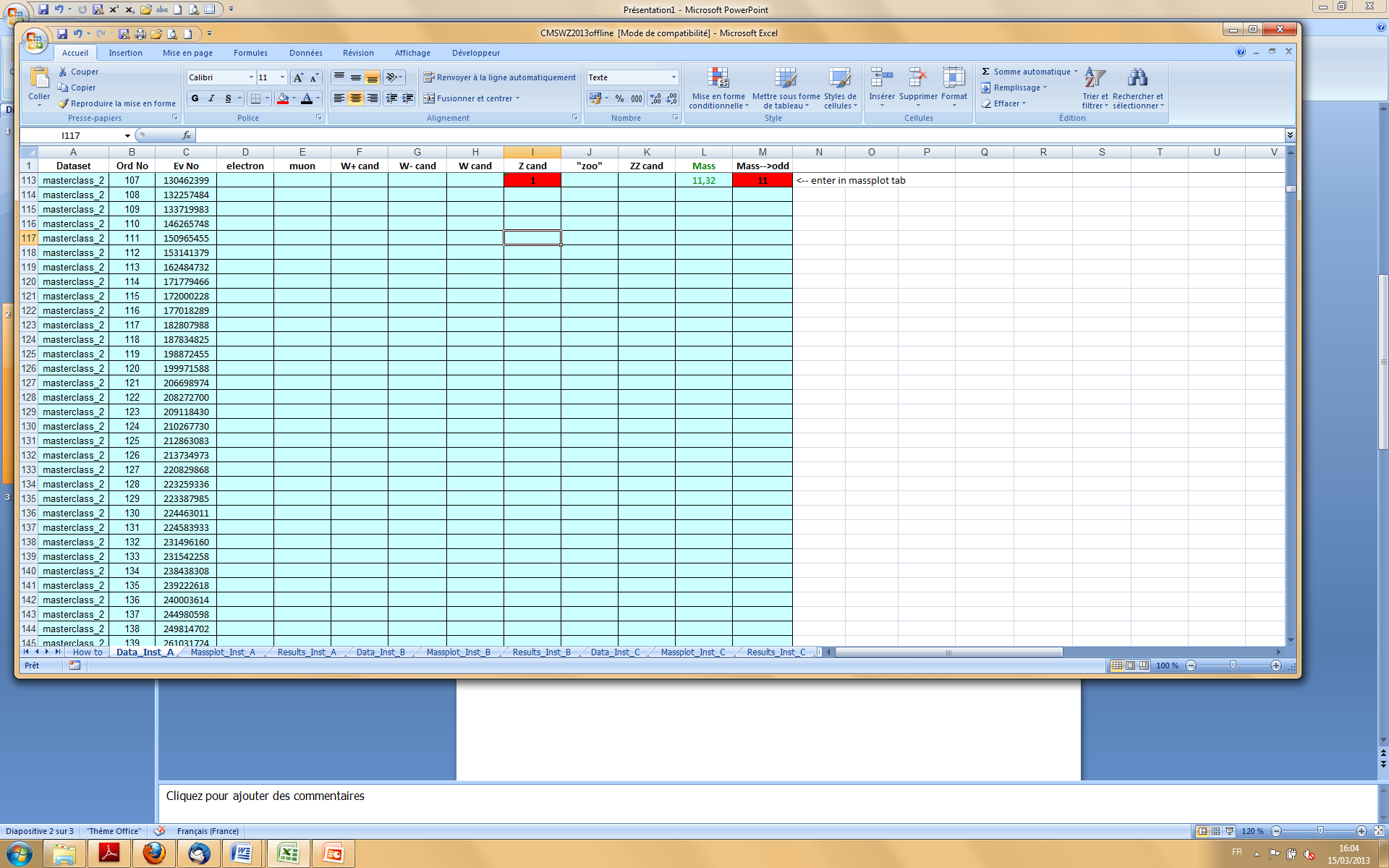 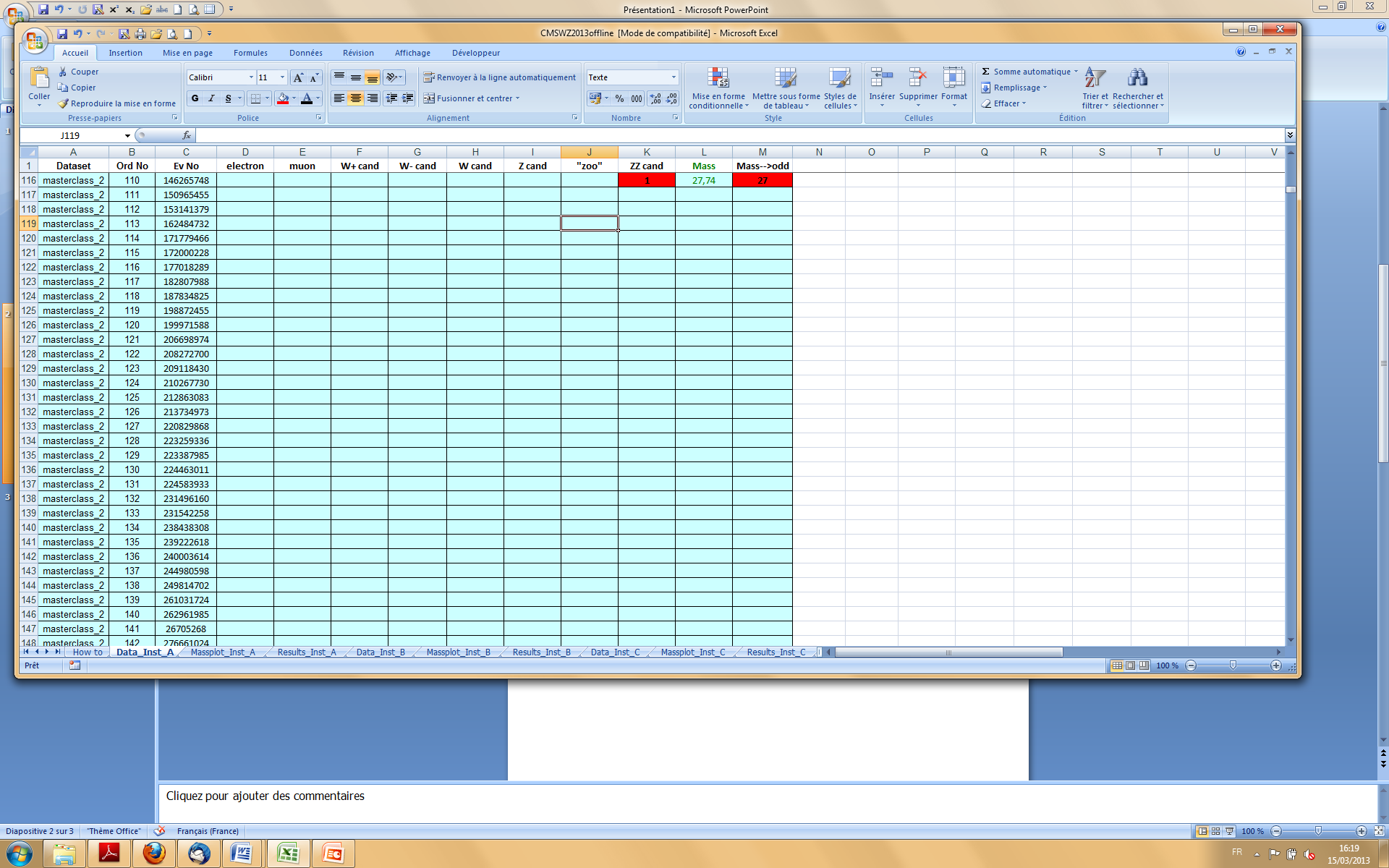  Comment remplir la feuille Excel dans tous les autres cas?
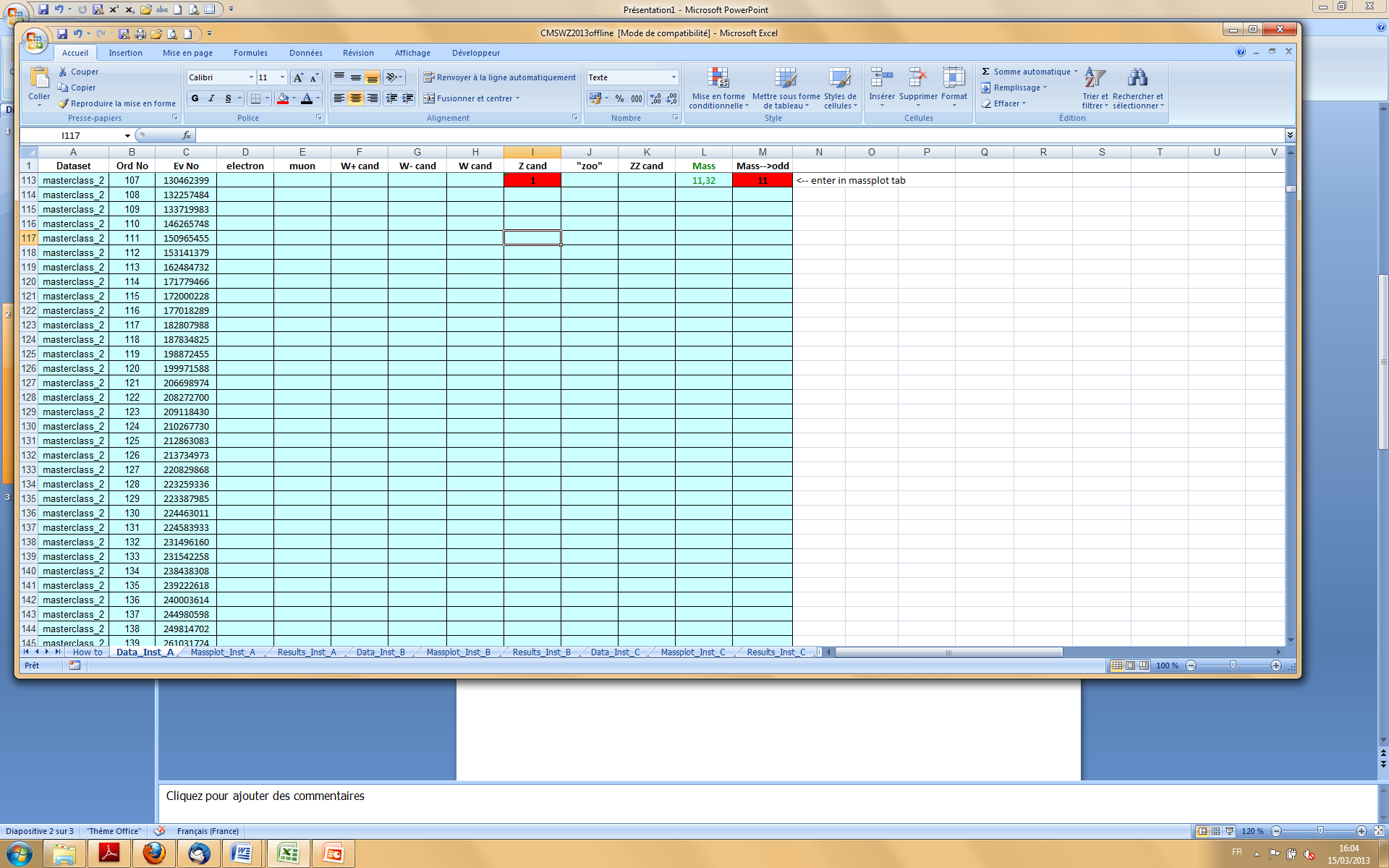 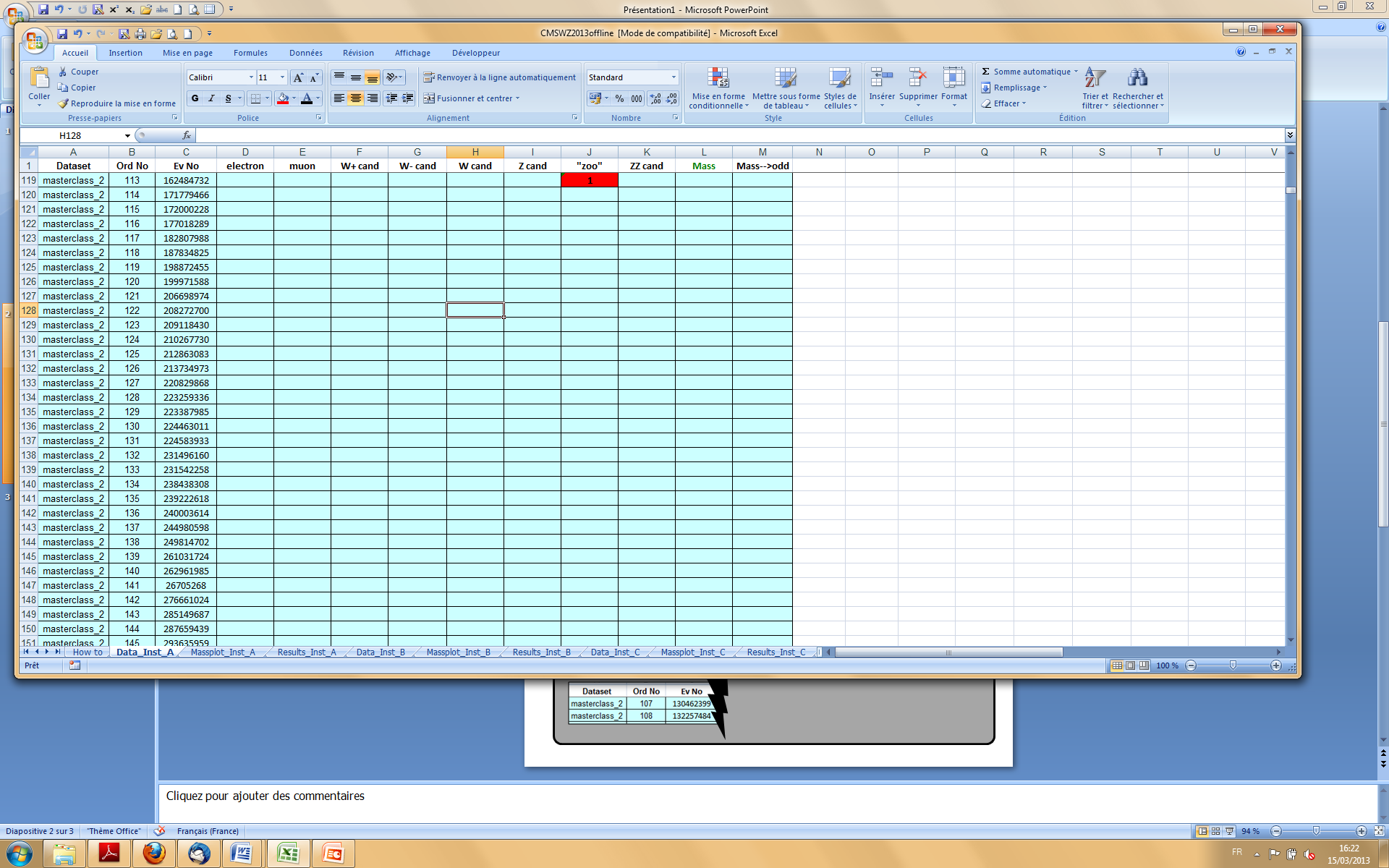